Microsoft Office avec l’écran tactile
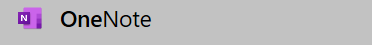 Powerpoint en mode diaporama
Naviguer entre les diapositives  powerpoint 
Annotation sur diaporama
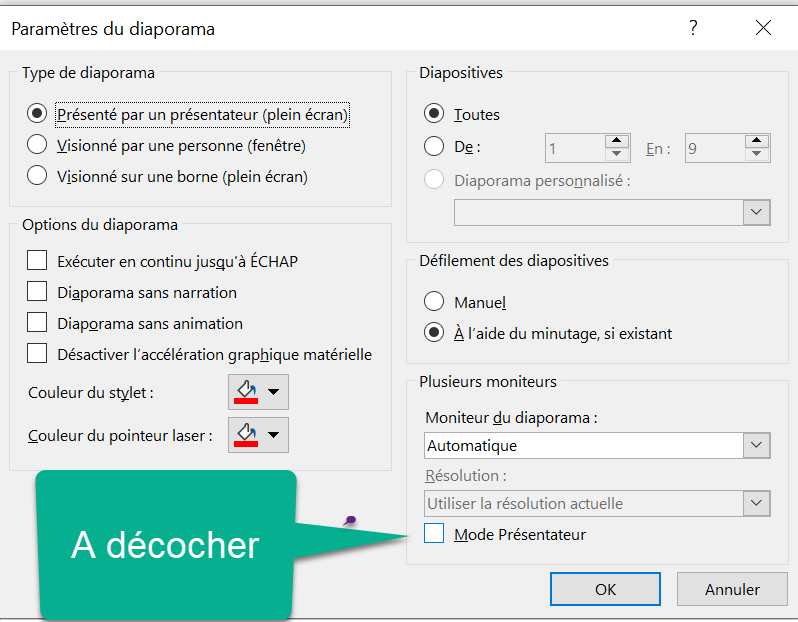 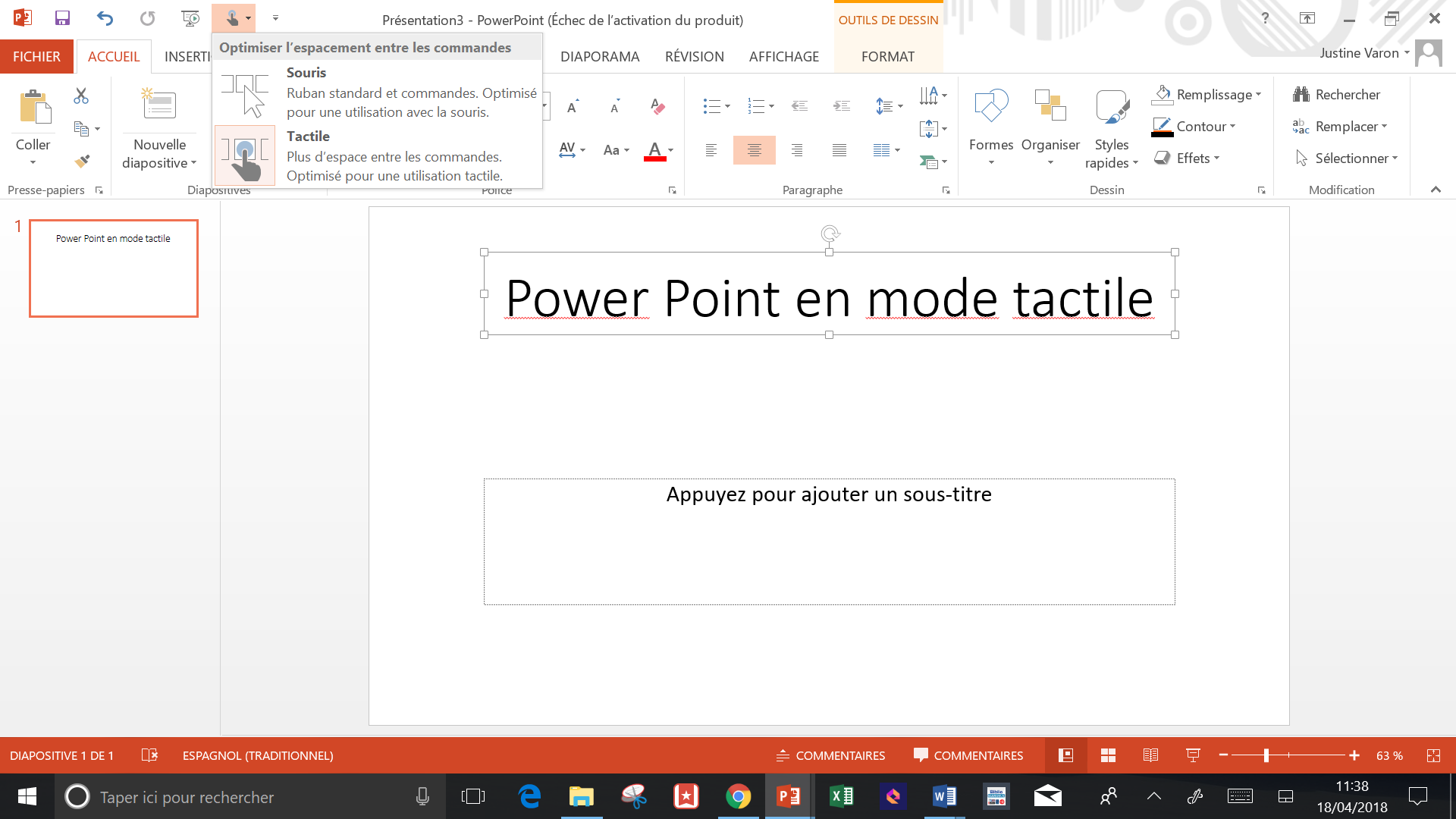 Passer de diapositive en diapositive ou faire appaitre les animations
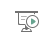 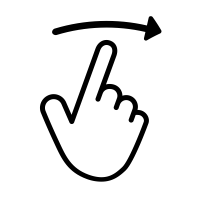 Suivant
Continuons
Parfait!
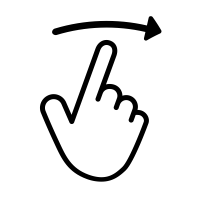 Précédent
Avoir une vue d’ensemble sur toutes les diapositives
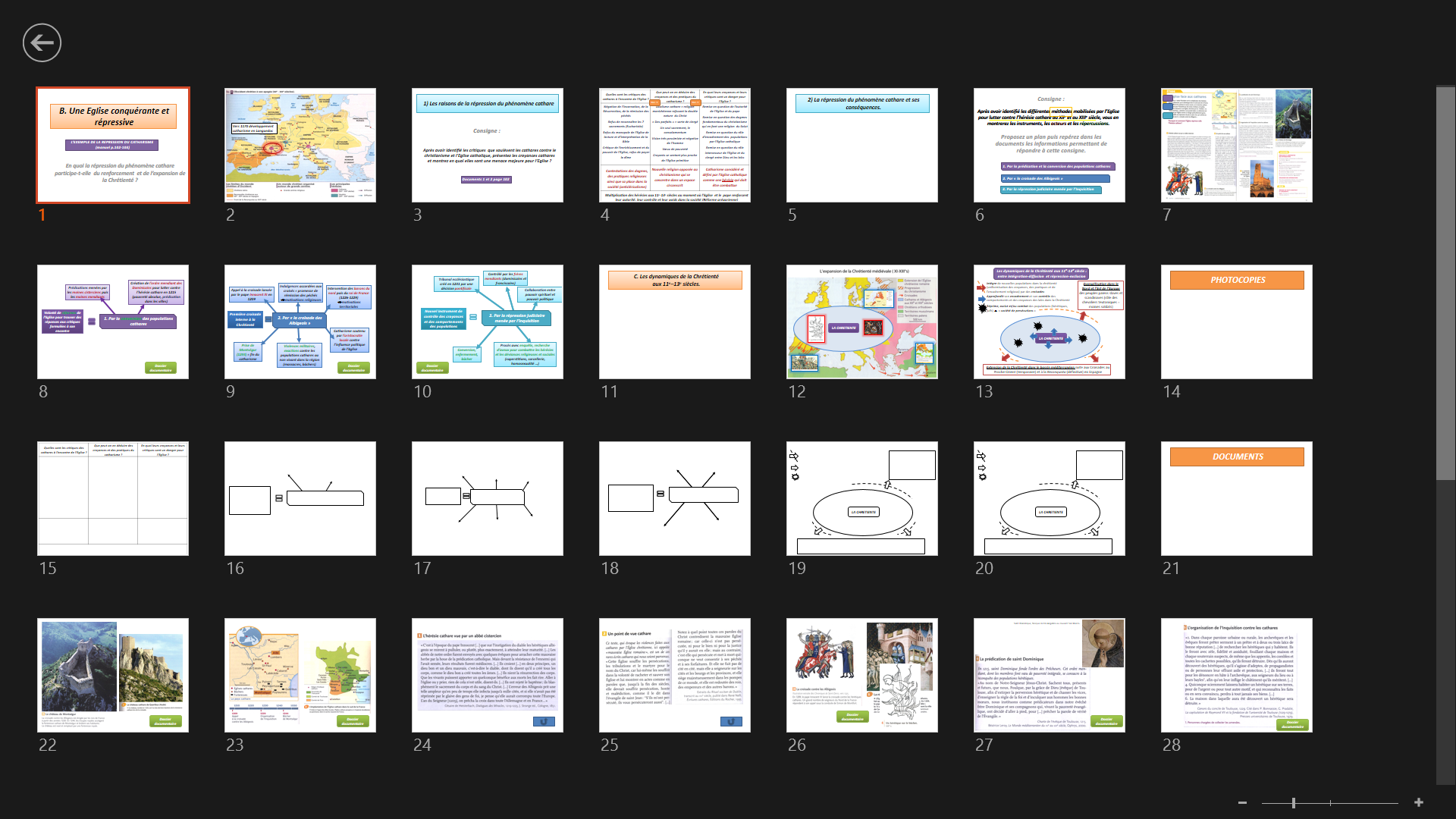 Annotation dans Powerpoint / Diaporama
Dans le diaporama l’annotation se lance avec une barre d’outil « fantôme », affichée avec un simple clic



Pour arrêter les annotations se placer en mode « gomme »
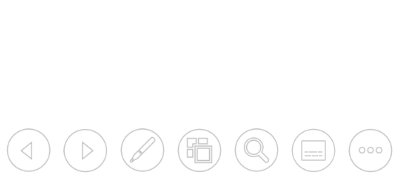 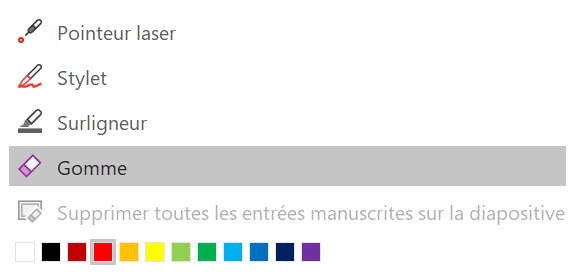 Annotations dans les outils office 360
Afficher l’onglet « dessin » , Aller dans Accueil -> Option




Options du ruban dessin
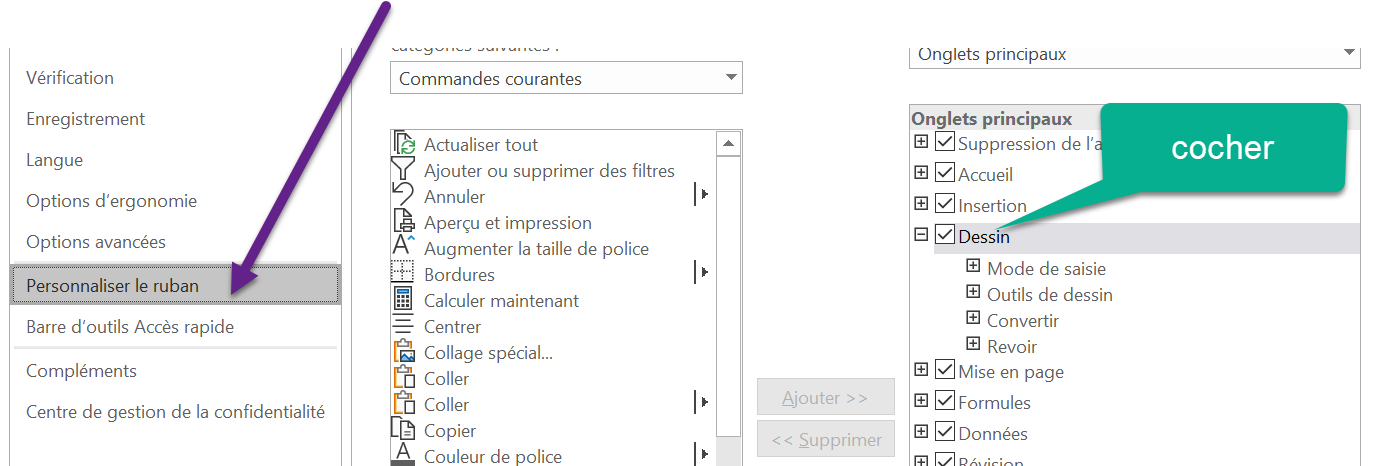 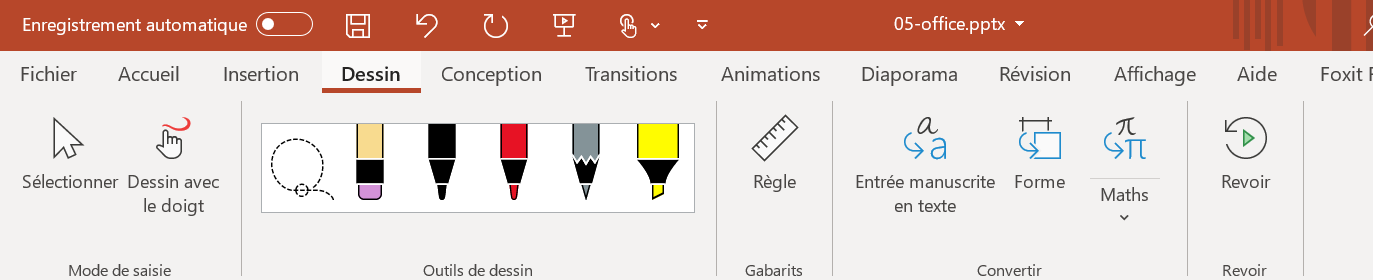 Transformer des prises manuscrites en formes
v
Lancer les des annotations (office 2013)
0
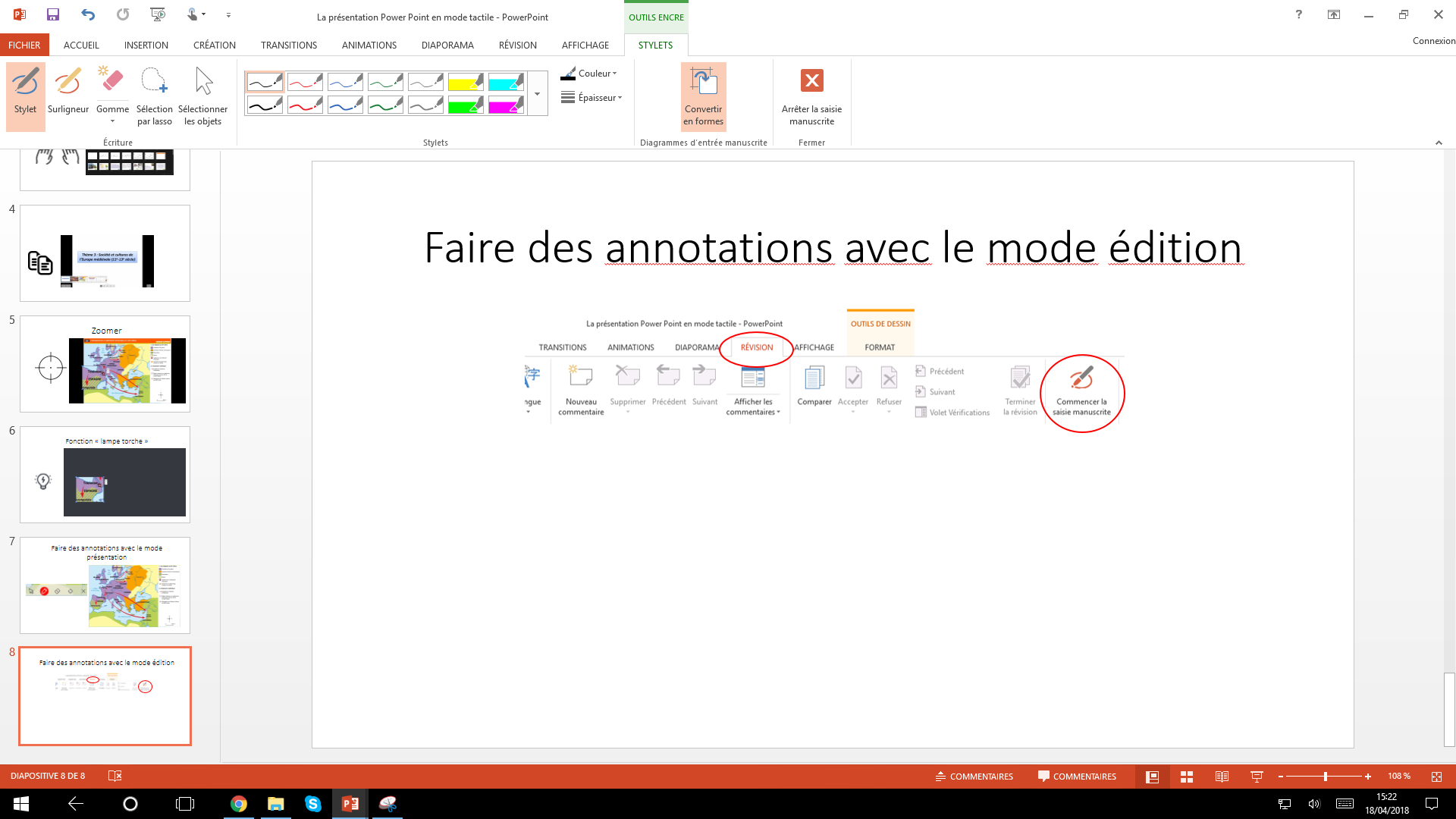 INTERRO SURPRISE !!
Powerpoint gère deux types d’annotations, les annotations en mode édition  et les annotations sur les slides en affichage _______________.

Avec les dernières versions de Office, les annotations se  déclenchent à partir de l’onglet ______________.